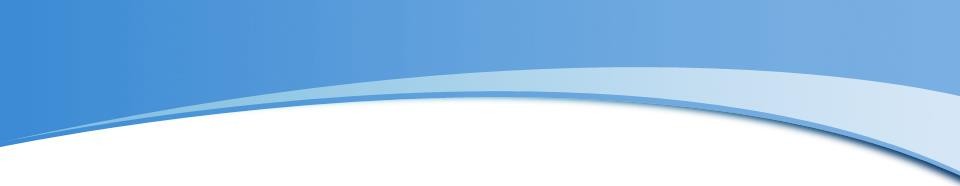 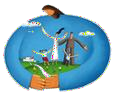 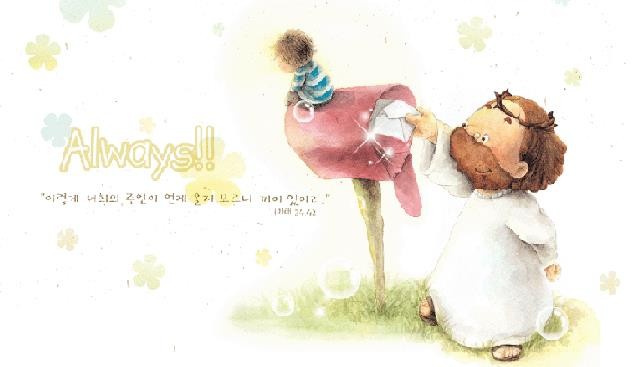 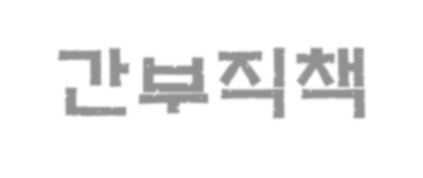 간부직책  이야기
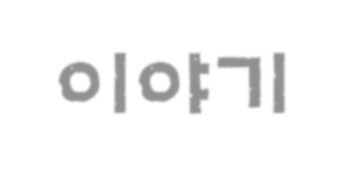 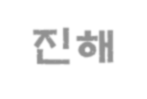 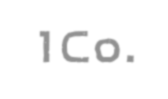 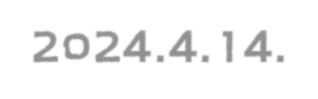 진해1Co. 2024.4.14.
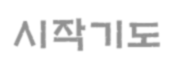 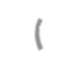 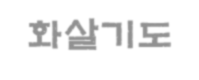 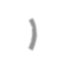 시작기도(화살기도)
+ 성부와 성자와 성령의 이름으로. 아멘

◎ 오늘 제가 나의 이웃들을 바라볼 때
하느님이
그를 바라보는 눈빛으로 바라보게 도와주시고,  오늘 나와 만나 눈을 마주치는 사람이
나를 통해 하느님의 현존을 느끼게 해 주십시오.

남의 허물을 찾는 눈이 되기보다는  다른 이들의 숨겨진 눈물을 찾아내는,
그런 눈물을 볼 줄 아는 눈을 제게 허락해 주십시오.

◎ 아멘
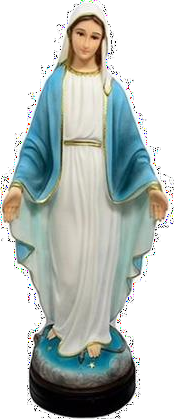 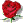 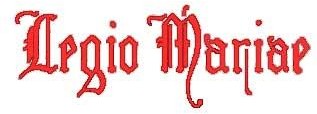 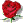 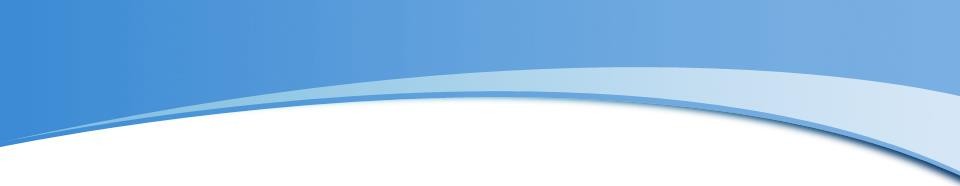 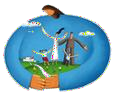 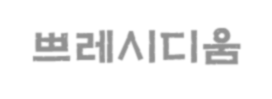 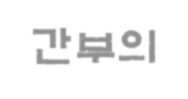 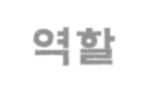 ◐ 쁘레시디움 간부의 역할

◐ 쁘레시디움 단장의 역할

◐ 쁘레시디움 부단장의 역할

◐ 쁘레시디움 서기의 역할

◐ 쁘레시디움 회계의 역할
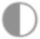 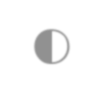 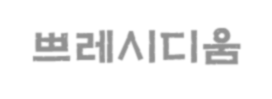 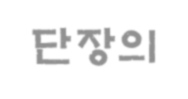 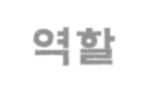 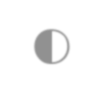 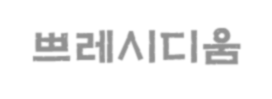 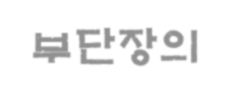 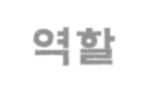 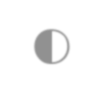 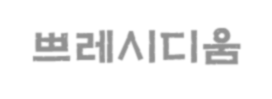 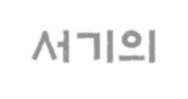 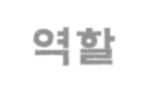 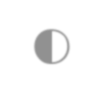 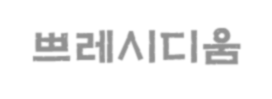 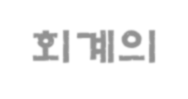 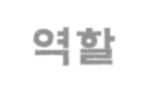 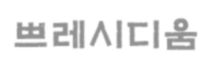 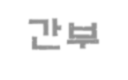 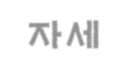 쁘레시디움 간부 자세
간부 직분
☞ 은총의 열매(표징)
봉사자, 안내자
☞	심행 일치, 솔선수범
본당 지도사제
☞마절테대오순2명5, 긴,1밀4한~협조<관달계란유트지 의 비유>

정신: 레지오는 어떤 일이든지 모두 해보려고 하고
할 만하다고 여기기 때문에,
할 수 없다는 불평은결코 하지 않는다.
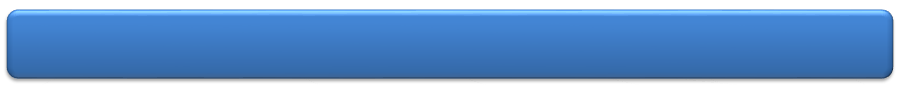 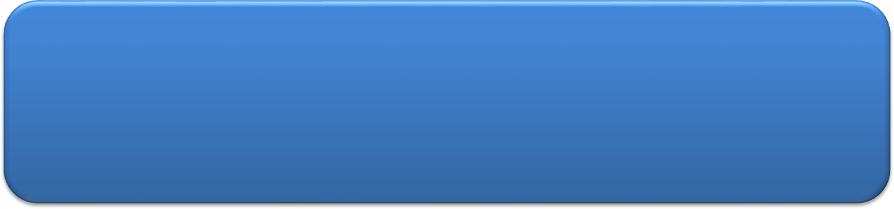 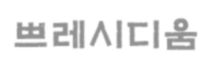 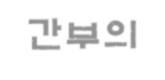 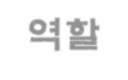 쁘레시디움 간부의 역할
◐ 꾸리아 회합 참석 의무
◐ 레지오 교육 / 피정 참석 권장
◐ 예비신자 인도, 행동단원 확장, 쉬는교우 회두권면
◐ 행사 기획, 참석 권장 (아치에스, 연차총친목회)
◐ 야외행사 및 친목회 계획
◐ 영성생활 권장	(미사참례/성경공부/성체조배/
십자가의길/묵주기도)
◐ 차기 간부 양성 및 지도
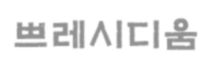 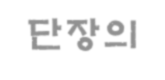 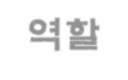 쁘레시디움 단장의 역할
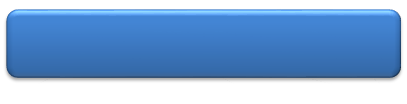 단장의 역할
◐ 주회합 의장 업무 수행
◐ 쁘레시디움 운영 및 관리
☞ 레지오 확장, 예비자 인도, 쉬는 교우
☞ 단원자질 향상, 차기 간부양성
◐ 활동계획서(단장계획서) 준비
☞ 상급평의회 소식 전달
☞ 활동 배당 및 지시사항 사전 점검 활동
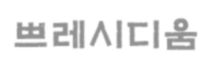 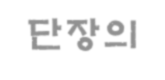 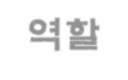 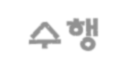 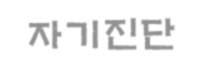 쁘레시디움 단장의 역할 수행 자기진단
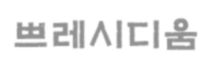 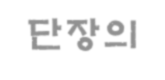 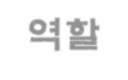 쁘레시디움 단장의 역할
주회합 의장 업무 수행
정해진 시각과 장소에서 주회합 진행
① 어떠한 경우에도 실시해야 함 (약식 주회합 금지)
② 1시간 30분 이내 종료
③ 장소 및 제대 준비 (조명, 난방, 좌석배치 등)
주회합 개회선언
“지금부터 00 쁘레시디움 제00차 주회합을
시작 하겠습니다.”
매달 첫 주회합	레지오 상훈 낭독
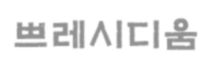 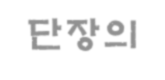 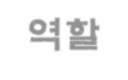 쁘레시디움 단장의 역할
주회합 의장 업무 수행
주회합 참석 의무 최우선 강조
회의록 낭독 생략 금지
회계 결석시 회계 보고 수행
정확하고 실질적인 활동 배당 및 활동 보고 받음
① 자유 활동을 정식 활동으로 배당할 수 없음,
② 2명 1개조로 활동 배당 원칙
③ 단원간의 이해와 일치를 위해  가끔씩 조(組)를 변경
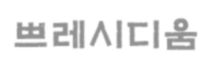 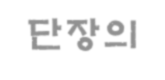 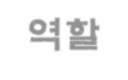 쁘레시디움 단장의 역할
단장 계획서의 준비
묵주기도의 신비(현의) 결정
영적독서의 선택
매월 첫 주회합의 상훈 낭독
상급평의회 소식 전달
훈화 준비 (5∼6분 정도 이야기 식으로)
※ 성모님의 군단지	훈화 활용 권장
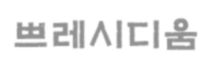 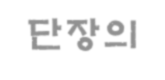 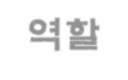 쁘레시디움 단장의 역할
단장 계획서의 준비
조 편성
(경험 있는 단원과 새 단원을 섞어서 2인 1조)
활동 배당 및 지시사항 사전 점검
교본공부 배당 준비
기타 사항
-단원 경조사
-행사/교육/피정 참여 등 레지오 발전 관련
- 단원께 발언권 줄것
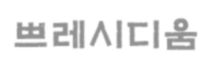 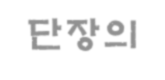 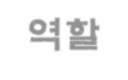 쁘레시디움 단장의 역할
예비단원 소개
가입 전 주회합에 인적 사항을 회합에 보고
전체 단원의 동의를 얻은 후 그 다음 주회합에 안내함
순명 정신이 투철, 활동의 의무 잘 수행
18세 이상의 성인
참관하는 주회합 제외한 주회합부터
출석부에 예비단원 등재, 수련기 시작, 활동의무 부여
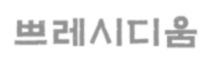 쁘레시디움 단장의 역할-으뜸활동 지시
입교
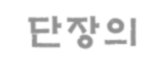 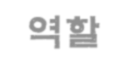 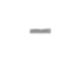 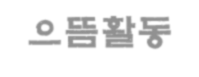 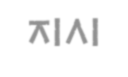 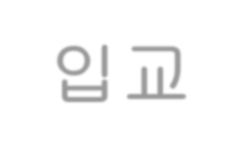 79381	79374
10809
10216
8997
8210
28517
21934
2020	2021	2022	2023
복음선교
2020 2021 2022 2023
행동단원수
활동 횟수(회/1명):	2020.-7.3, 2021.-7.8, 2022.-2.4(코로나)

2023. 활동횟수: 3.5(회/1명)
= 3.5회/365일, 1회/104일, 1회/3.4개월
(결과: 75%, 영세:842명/1118 Pr.)
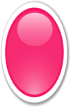 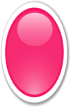 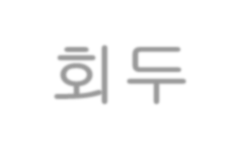 48693
10809
10216
회두
40433
8997
8210
19595
13949
2020 2021 2022 2023
활동횟수
2020 2021 2022 2023
행동단원수
활동 횟수(회/1명):	2020.-3.7, 202.1-4.7, 2022.-1.6(코로나)

2023. 활동횟수: 2.4(회/1명)
= 2.4회/365일, 1회/152일, 1회/5개월
(결과: 68%, 회두:759명/1118 Pr.)

미리 회두
-1달동안	못본 교우 안부 전하기

*쉬는 교우: 미사 참석, 성사 생활을 중단한 신자,  3년 이상 성사표가 회수되지 않은 신자
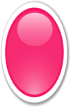 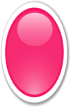 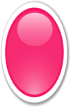 18082
10809
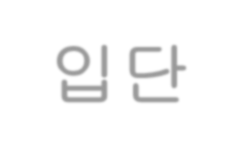 10216
8997
8210
입단
11496
8479
7019
2020 2021 2022 2023
행동단원수
2020 2021 2022 2023
활동횟수
활동 횟수(회/1명):	2020.-1.7, 202.1-1.1, 2022.-0.8(코로나)

2023. 활동횟수: 1.0(회/1명)
= 1.0회/365일, 1회/12개월(결과: 60%, 입단:666명/1118 Pr.)

위기 Pr. 을 평의회 차원에서 적극 도웁시다
-6인 이하 Pr.
-간부 공석 Pr.
-노인들로만 구성된 Pr.
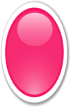 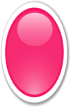 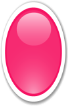 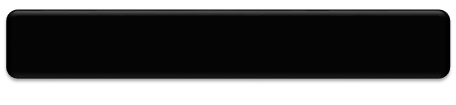 할만하니 해 봅시다!
입교/회두/입단 캠페인
- 봉헌 카드 작성 및 기도
2월 부터 캠페인 >> 3월 아치에스 봉헌 >> 교리반 인도(계속 캠페인)
교리 막바지 예비신자에게 본당 제 단체 소개 및 가입 의무 독려
1인 활동 목표
1회/60일 (<< 선교1회/104일, 회두 1회/152일, 입단 1회/365일)
목표와 실적 수치화 및 공유
Cu., Pr.별 활동 횟수 수치 & 그래프화
평의회 시 공유
격려(레지아 승인 후)
아치에스: 최다 대상자 봉헌 Pr.에 선교비 지원
연.총: 선교/회두/입단 별 최다 단원 격려
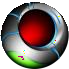 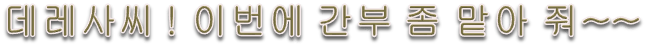 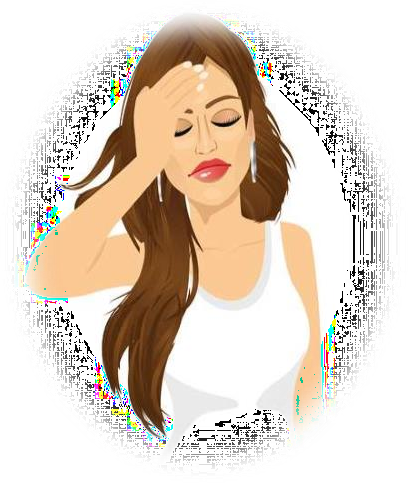 눈이 침침해서…
내가 지금하고  있는 일이  얼마나 많은데요
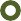 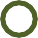 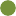 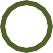 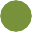 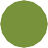 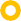 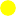 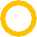 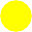 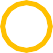 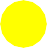 아직 나는 단장  맡을 그릇이  못되요~~
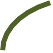 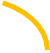 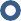 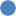 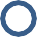 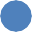 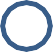 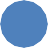 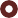 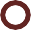 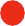 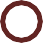 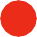 성당 옮길끼다
손주는 누가  봐 주노?
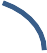 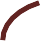 남이 너희에게 해주기를 바라는 그대로 너희도 남에게
해주어라 이것이 율법과 예언서의 정신이다.	(마태 7,12)
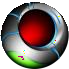 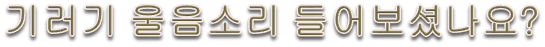 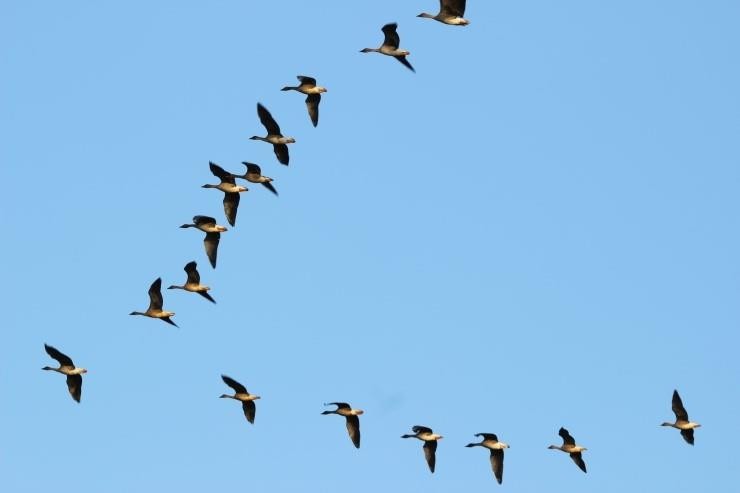 기러기의 ‘V자’ 편대비행
15,000Km를 비행
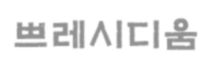 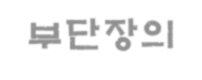 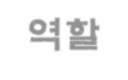 쁘레시디움 부단장의 역할
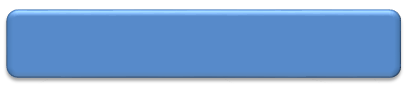 부단장의 역할
◐ 단장 직무 대행 및 보좌
◐ 출석부 작성 및 보고
◐ 행동단원 / 예비단원 / 협조단원 돌봄 지도
☞ 결석,경조사,축일, 교육/피정 등
◐ 각종 서류 작성 및 관리
☞ 출석부 / 단원기록카드 / 쁘레시디움 현황표  전입.전출 신청서 / 간부임명신청서
◐ 레지오 교육 / 피정 참석 명단 관리
◐ 각종 희생봉사 돌봄 (쁘레시디움 주관)
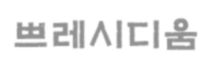 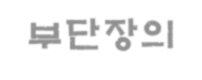 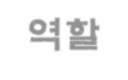 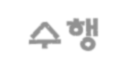 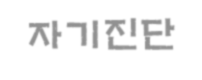 쁘레시디움 부단장의 역할 수행 자기진단
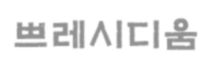 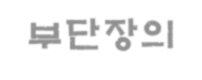 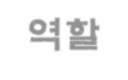 쁘레시디움 부단장의 역할
단장 직무 대행 및 보좌
단장 불참 : 쁘레시디움 주회합의 진행
단장 보좌 : 쁘레시디움 운영 및 관리
행동단원과 협조단원	돌봄:	일치와 화합 유도
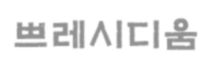 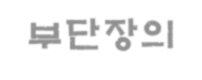 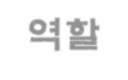 쁘레시디움 부단장의 역할
새단원 및 예비단원 돌봄
기존 단원과의 친밀을 위한 교량 역할 수행
단원 의무 사항, 주회합 운영, 교본공부 등
레지오 기초 생활 도제제도
수련기간 종료 1주 전(煎) 선서 준비 예고
입단 후 3개월이 경과(최장 6개월)된 예비단원  선서를 통하여 정식 단원이 됨
레지오 교본의 “선서문”을 사전에 숙독
영적지도자 초청(강복, 안수, 벡실리나(뱃지) 수여)
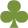 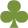 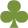 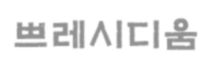 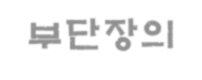 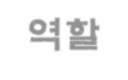 쁘레시디움 부단장의 역할
협조단원 모집 및 돌봄

단원들에게 협조단원 돌봄 활동을 독려 및 지도  한달에 한 번 이상 돌봄과 활동 보고
매월 협조단원의 현황 파악 및 관리

돌봄 활동 주체
부단장이나 협조단원 모집한 특정단원에게만 맡겨진  일이 아님
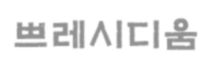 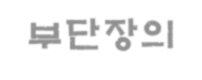 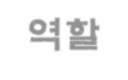 쁘레시디움 부단장의 역할
출석호명 및 결석단원 돌봄

출석호명
간부 : “성명+세례명+직책(님)”
단원 : “성명+세례명+형제님 또는 자매님”  사회적 직함/교회단체의 직위 사용하지 않음


출석응답
간부 및 단원	:“예” ,	부단장 “출석했습니다”  부적절한 응답 “아멘 , 알렐루야, 찬미 예수” 등
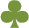 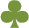 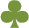 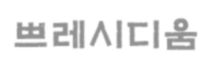 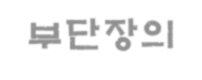 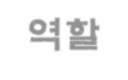 쁘레시디움 부단장의 역할
출석호명 및 결석단원 돌봄

출석보고 : “총원 ◯명 중 간부◯명, 단원 ◯명,
전체 ◯명이	출석하였습니다”
결석 단원의 사유(유고, 무고) 파악  동료 단원들에게 공지

결석 단원 발생시
– 다음 주회 전까지 방문, 또는 유선 연락. 사유 파악
결석은 전염병, 한 번 결석이 탈단의 원인
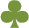 유고 결석의 예
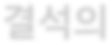 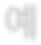 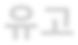 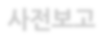 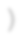 (사전보고)
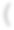 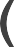 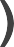 거동이 어려워 일시적 또는 1개월 이내의 치료를 요하는 병고
1개월 이내의 해외 장거리 출장이나 여행 및 장지 수행  가족이나 친척의 사망 또는 본인의 약혼이나 결혼
위급을 요하는 환자나 재난을 당한 사람들을 돌볼 경우

부득이한 직장 근무로 인한 불참
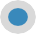 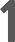 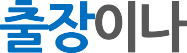 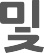 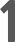 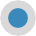 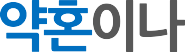 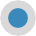 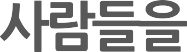 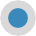 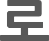 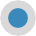 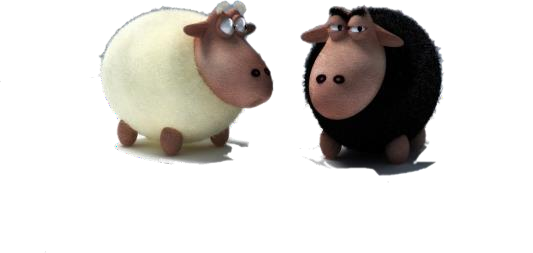 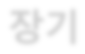 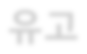 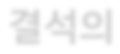 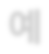 장기 유고 결석의 예
개월 이상의 치료를 요하는 장기적인 병고
(본인의 퇴단 의사가 없는 한 기간 제한 없음)

개월 이상의 장거리 출장/ 여행은 3개월 까지만 허용  (3개월 경과시 본인과 협의	퇴단은 신중히 결정)
그외 여러 가지 정황에 대한 판단은 전적으로 단장의 고유 권한  장기 유고는 출석부에 『장』으로 기재
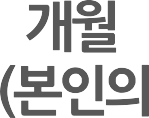 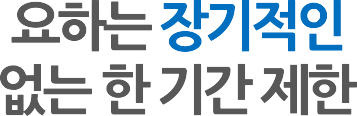 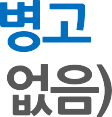 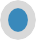 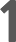 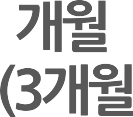 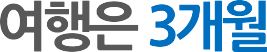 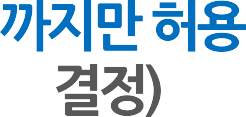 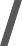 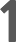 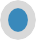 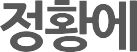 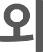 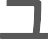 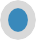 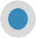 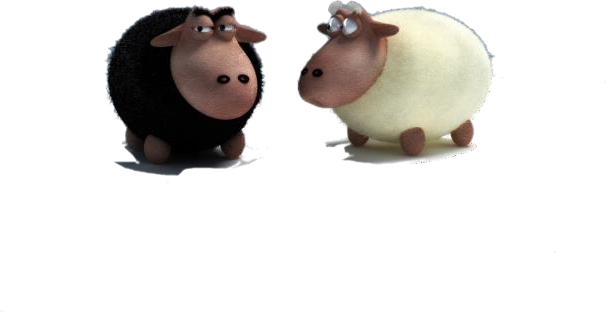 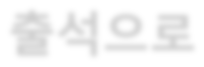 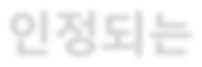 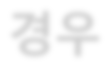 출석으로 인정되는 경우
상급 평의회가 지시한 레지오의 공식적인 업무 수행
상급 평의회 지시에 따라 다른 평의회나 쁘레시디움의 방문  레지오가 주관한 제반 교육이나 피정 등의 참석

쁘레시디움 단장에게 사전 보고가 되어야 한다

출석률 계산 예시 문제  단원 10명 중 6명 출석  1명 유고, 1명 장기유고,
1명 레지오 순방, 1명 무고 시 출석률은?
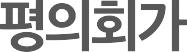 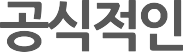 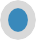 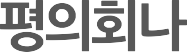 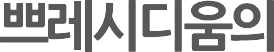 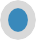 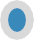 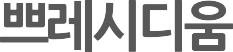 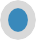 7
—	87.5 %	87 %(소수점이하 버림)
8
지각, 조퇴시 유의 사항
단장의 결석, 지각 경우
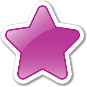 정해진 시간에 다른 주관 간부가 단장 자리로 옮겨 진행
기도 중에 단장이 도착하면, 마칠 때까지 진행하던  간부가 진행하고 다음 순서부터 단장이 진행
단원이 지각한 경우
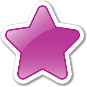 시작기도 중 도착: 묵독으로 시작기도 후 동참
묵주기도 중 도착: 시작기도를 바친 다음 묵주기도에 동참
묵주기도 후 도착: 선 채로 시작기도(묵주기도 제외)를 바치고 동참
까떼나 후 도착: 선 채로 시작기도(묵주기도 제외)와 까떼나 후 합류
* 묵주기에 함께 하지 못한 손실은 메울 수 없다	(교본 183쪽)
조퇴할 경우 지켜야 할 사항
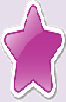 사전에 단장에게 조퇴 이유를 상세히 설명하여 승락을 받은 후,  시간이 되면 일어나서 바치지 못한 기도를 바친 후 조용히 퇴장
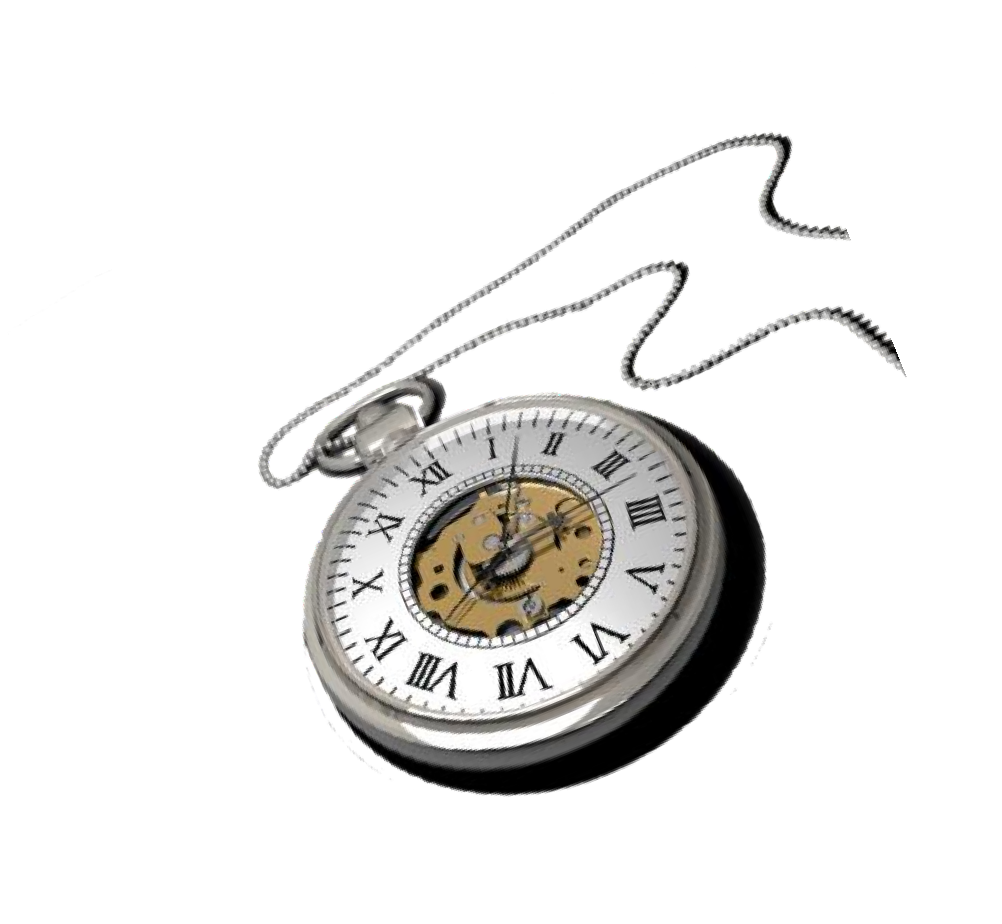 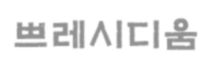 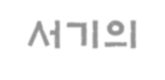 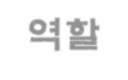 쁘레시디움 서기의 역할
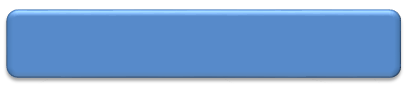 서기의 역할
◐ 통신교환 및 관리

◐ 각종 서류 작성 및 관리
회의록, 월례보고서, 사업보고서
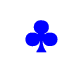 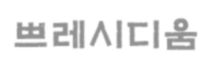 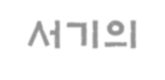 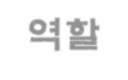 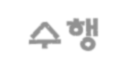 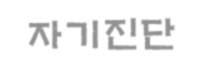 쁘레시디움 서기의 역할 수행 자기진단
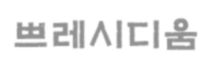 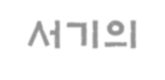 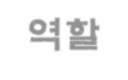 쁘레시디움 서기의 역할
회의록 작성 및 관리
작성 : 간단 명료, 정자 기록, 연필/수성펜 사용 금지
낭독 : 주회합의 차수 선포
명확하고 또렷한 발음
수정 : 수정사항 파악(단장)
수정사항 확인(단장), 수정(서기),	서명(단장)
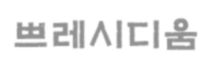 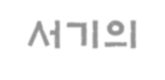 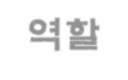 쁘레시디움 서기의 역할
통신 교환 및 관리
공문 : 발신공문, 수신공문
발신 공문 :
① 벡실리움 표장과 단장 서명 필수
② 2부 작성, 단장 승인 후	상급평의회 1부 제출,  쁘레시디움 1부 보관
③ 단장 공석 : 부단장 이름으로 서명 및 발송
④ 단장 유고 : 단장 이름으로 부단장이 대리 서명 및 발송
공문 : 벡실리움의 표장이 있는 공식적 제반 양식 사용
공문이 아닌 경우 : 내용 미기재 제반 양식, 레지오 교본,  활동수첩, 레지오 마리애 월보
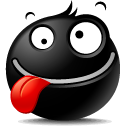 각종 문서 보존 연한
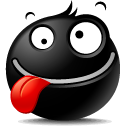 각종 문서 보존 연한
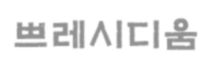 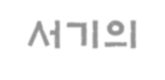 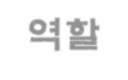 쁘레시디움 서기의 역할
사업보고서 작성 시 유의 사항
① 설립일 : 쁘레시디움을 설립 또는 분단하여 최초로
실시하는 주회합 일자
② 승인일 : 직속 상급 평의회에서 승인 받은 일자
③ 영적지도자 : 본당 주임신부
④ 대리자 : 쁘레시디움 지도를 위임 받은
보좌신부 또는 수도자
⑤ 보고일자의 기입 :
보고 받는 차상급 평의회의 월례회의 일자를 기입
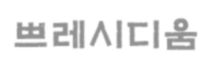 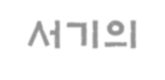 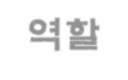 쁘레시디움 서기의 역할
사업보고서 작성 시 유의 사항
⑤ 단원 수 계산
◎ 전차단원 : 전차 사업보고 시의 단원
(최초 보고서 : 설립 당시 단원 )
◎ 정 단 원 : 선서한 행동단원
◎ 예비단원 : 선서 미실시한 행동단원
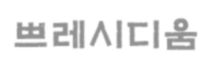 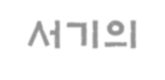 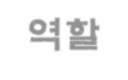 쁘레시디움 서기의 역할
사업보고서 작성 시 유의 사항
⑦	교육 및 피정
◎	레지오 교육
상급평의회 주관 교본 및 활동 체험 교육
◎	영성 교육 및 피정
상급평의회 및 자체 주관 교육 (피정은 미사 포함)
◎	본당 주관 사순/대림특강
교육 및 피정에 포함 (주관 “본당” 기입)
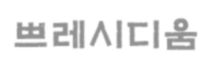 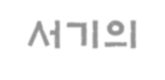 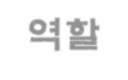 쁘레시디움 서기의 역할
사업보고서 작성 시 유의 사항
⑧ 각종 행사와 기타 활동
◎ 행 사 : 상급평의회 주관 5대 행사,
쁘레시디움 주관 야외행사, 친목회 등
◎ 기타 행사 : 레지오 단원들의 영혼을 위한 위령미사  상급평의회/본당 주관 성모의 밤 행사
상급평의회 주관 각종 간담회
◎	기타 활동 : 교구의 각종 행사 참석,
상급평의회 주관의 자연보호 활동 등
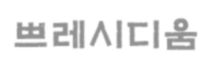 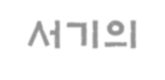 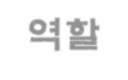 쁘레시디움 서기의 역할
사업보고서 작성 시 유의 사항
⑨ 특기 사항 (활동사례)
◎ 활동사례 : 다른 쁘레시디움에 귀감이 되는 활동 기재
◎ 작성요령 :
활동대상, 내용, 방법, 결과 등을 육하원칙에 따라  요약하여 기재  (누가/언제/어디서/무엇을/왜/어떻게)
활동 대상자의 성명 등 개인 인적사항은  밝히지 않음
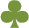 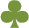 세가지 소중한 금
세상을 살아가는데 중요한 세가지 "금"이 있다
‘황금! 소금! 지금!’

좋은 글이라 아내에게 문자를 보냈죠~  아내의 총알같은 즉답을 해왔습니다.
.
.
.
‘현금! 지금! 입금!’

남편이 입을 쩍 벌리며 다시 문자를 보냈죠!
.
.
.
‘방금! 쬐금! 입금!’
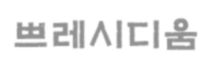 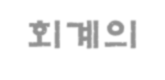 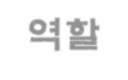 쁘레시디움 회계의 역할
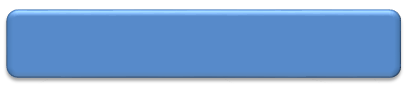 회계의 역할
◐ 비밀헌금 보고 및 관리

◐ 회계 장부 작성 및 관리
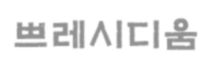 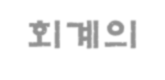 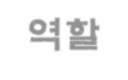 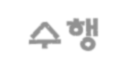 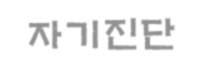 쁘레시디움 회계의 역할 수행 자기진단
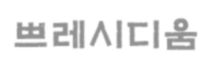 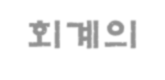 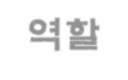 쁘레시디움 회계의 역할
비밀 헌금 보고 및 관리
보고방법 : 매주 회합시 보고
◎ 전차 이월금/전주비밀헌금/의연금/잔액”을 보고
◎ 보고 후 단장 확인
◎ 회계 불참시 단장이 대신 보고
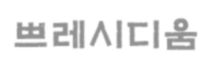 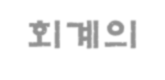 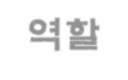 쁘레시디움 회계의 역할
비밀 헌금 보고 및 관리
비밀헌금
① 형편대로 준비한 헌금을 봉헌( 레지오의 발전 자금)
레지오 제대 비품, 각종 서식, 교육, 피정, 운영비 등
② 비밀헌금 주머니
탁자 밑으로 돌려 회의 진행에 지장 없도록 함
③ 헌금 준비 못한 경우
일단 비밀헌금 주머니에 손만 넣도록 함
차주 비밀헌금에 포함하여 헌금함이 바람직 함
④ 회합 중(특히 성모상 앞) 비밀헌금 계산 금지
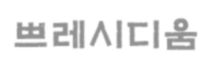 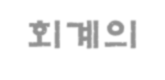 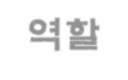 쁘레시디움 회계의 역할
회계 장부 작성 및 관리
의연금 : 소속 평의회에 수입 전액 의연
쁘레시디움 해체 : 자금과 기물 ☞	소속 평의회 귀속
지출 불가 : 성당 신축, 개축 또는 축하금 등(Se.),  교본 구입 가능(2024개정)
행사비용 충당 : 야외행사, 친목회 등 소액 추렴은
예외적 인정(1992.Con.)
※ 행사비용은 수입 및 지출(잔액)을 쁘레시디움에  행사 후 주회합시	보고를	하는 것이 좋음
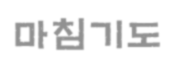 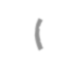 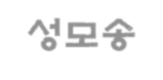 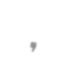 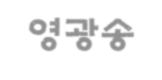 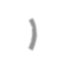 마침기도 (성모송,영광송)
+ 성부와 성자와 성령의 이름으로. 아멘

은총이 가득하신 마리아님 기뻐하소서.  주님께서 함께 계시니 여인 중에 복되시며,  태중에 아들 예수님 또한 복되시나이다.

천주의 성모 마리아님
이제와 저희 죽을 때에
저희 죄인을 위하여 빌어주소서.	아멘.

영광이 성부와 성자와 성령께
처음과 같이 이제와 영원히. 아멘

+ 성부와 성자와 성령의 이름으로. 아멘
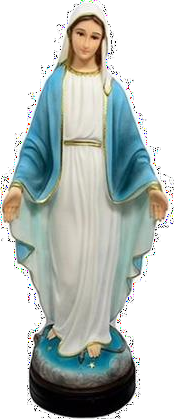 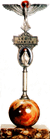 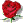 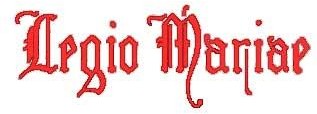 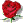 직책별 심층 토론
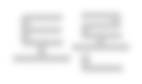 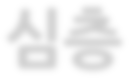 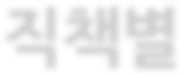 직책별 발표

Q & A
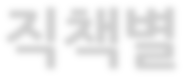 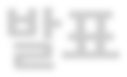 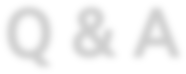 닭?
세상에서 제일 빠른닭?  성질급해 죽는닭?  정신줄 놓고 사는닭?  가장 섹시한닭?
집안 망쳐 먹은 닭?  예전에 날리던닭?  한성질 하는닭?
닭이 가장싫어하는 말?
상사병 걸려죽기 일보 직전의 닭?
~> 후다닭
~> 꼴까닭
~> 헷가닭
~> 홀닭
~> 쫄닭
~> 한가닭
~> 미치고 팔닭
~> 닭쳐!!!
~> 콩닭콩닭
~> 서로 등 두들겨주고 챙겨주는
토닭 토닭
세상 가장 따뜻한 닭은?